Warm UP:
What is an equation of a constant function?

Sketch a Graph
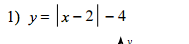 CLosure
Graph the following and list the transformations:
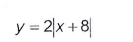